Modèle de diagramme basique pour PowerPoint
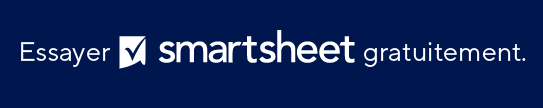 Quand utiliser ce modèle : utilisez ce modèle de diagramme basique pour PowerPoint lorsque vous avez besoin de simplifier des idées complexes pour effectuer des présentations ou de représenter des tâches et des décisions simples. Il est idéal pour visualiser les étapes et les conséquences de base d’un processus et permettre à votre public de suivre facilement. 
  
Fonctionnalités notables du modèle : ce modèle de diagramme basique pour PowerPoint se distingue par sa présentation claire et facile à suivre et sa conception personnalisable, ce qui vous permet de l’adapter sans effort à vos besoins spécifiques. Son interface conviviale garantit que même si vous n’avez pas d’expérience préalable, vous pouvez créer des diagrammes efficaces.
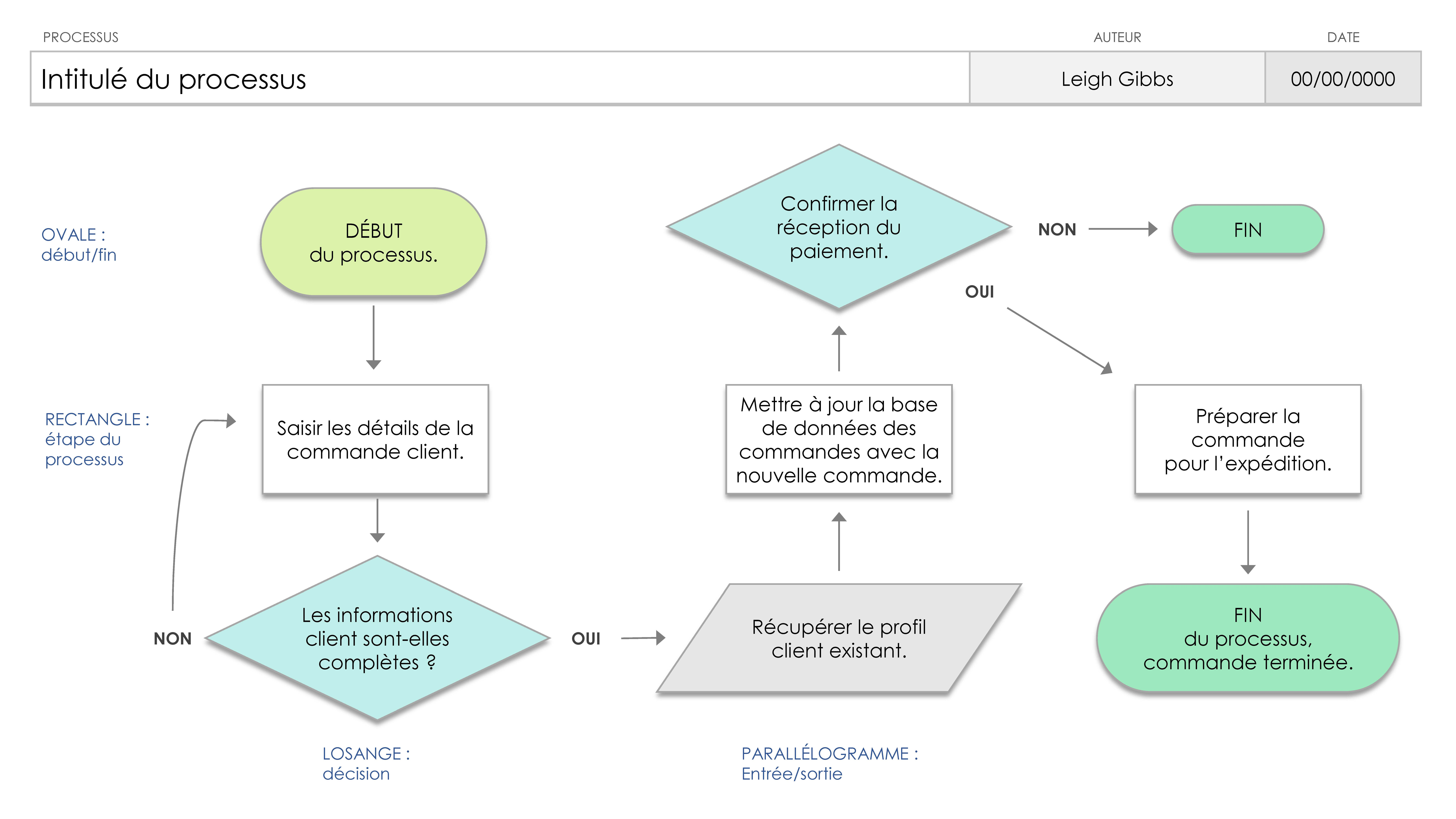 Confirmer la réception du paiement.
DÉBUT
du processus.
NON
FIN
OVALE : 
début/fin
OUI
Saisir les détails de la commande client.
Mettre à jour la base de données des commandes avec la nouvelle commande.
Préparer la commande 
pour l’expédition.
RECTANGLE : 
étape du processus
Les informations client sont-elles complètes ?
Récupérer le profil client existant.
FIN
du processus, commande terminée.
NON
OUI
LOSANGE : 
décision
PARALLÉLOGRAMME : 
Entrée/sortie
NON
FIN
OUI
FIN
NON
OUI